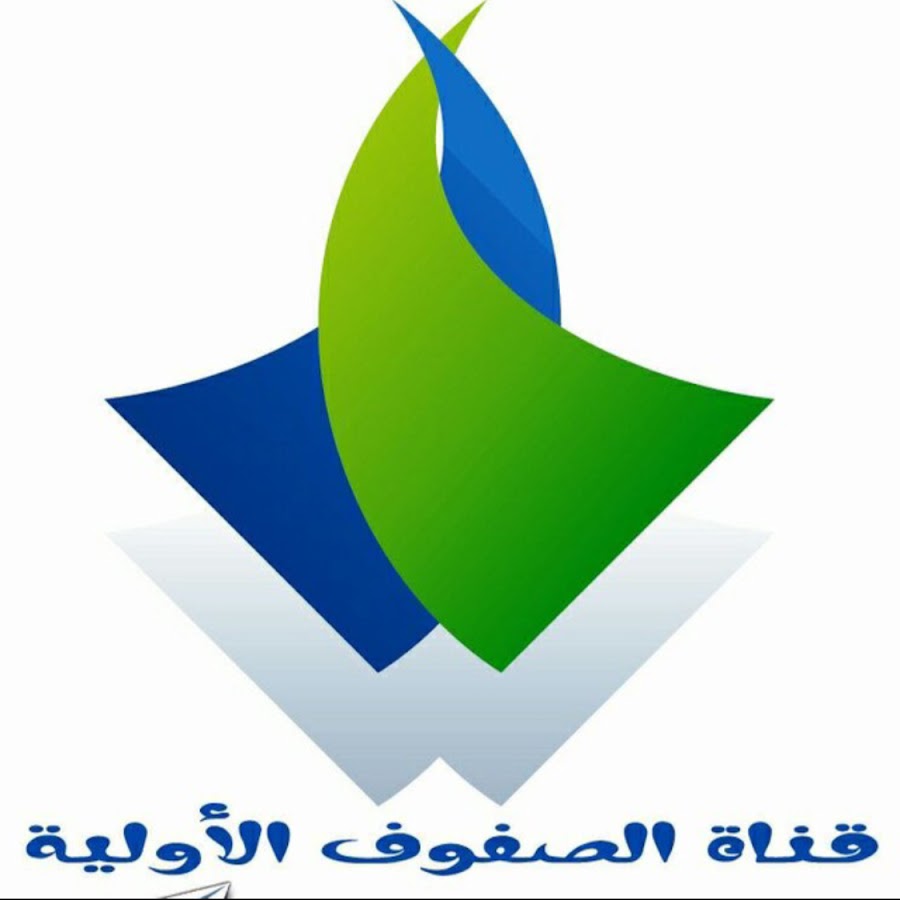 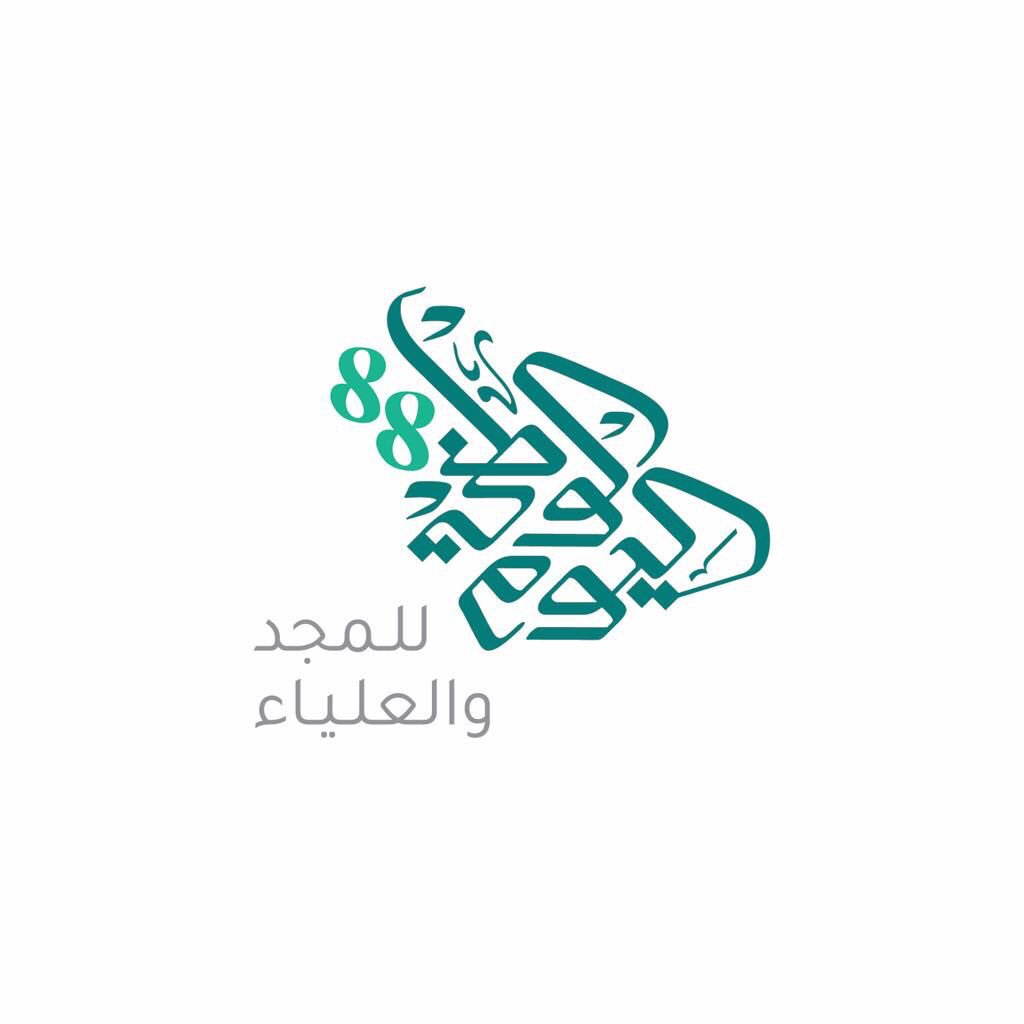 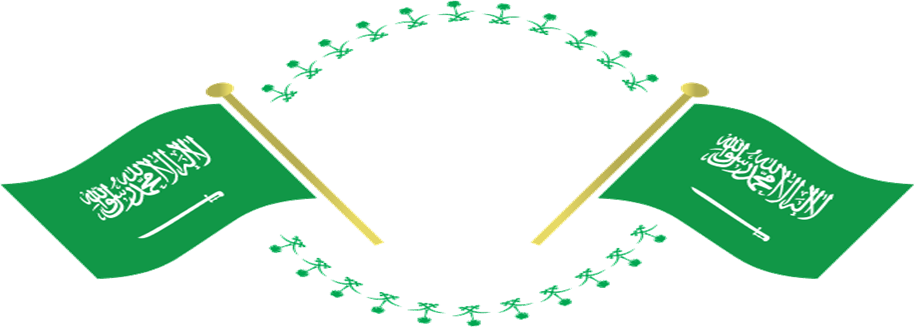 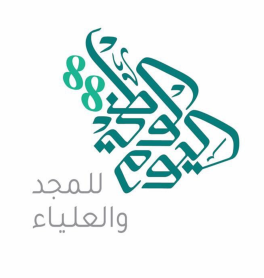 وطني ذلك الحب الذي لا يتوقف
وطني ذلك الحب الذي لا يتوقف
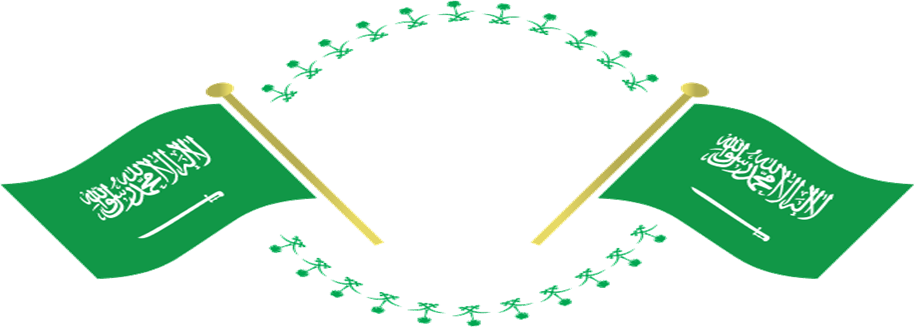 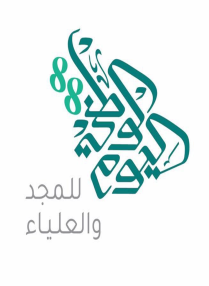 بلادي موطن الإيمان وزهرة الأوطان
بلادي موطن الإيمان وزهرة الأوطان
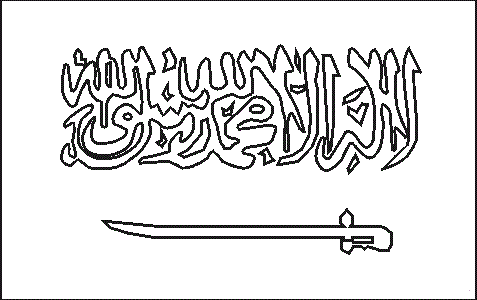 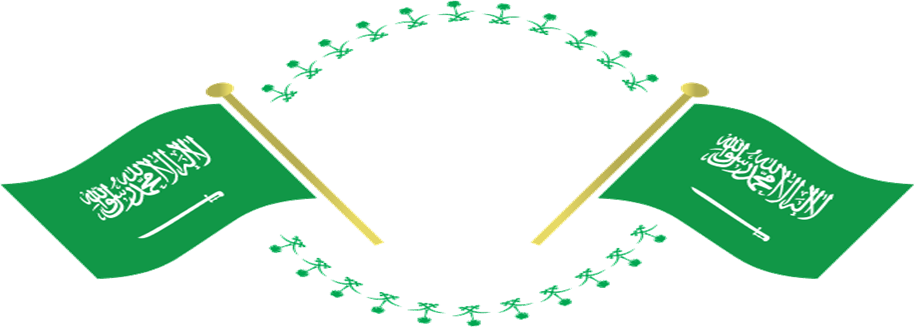 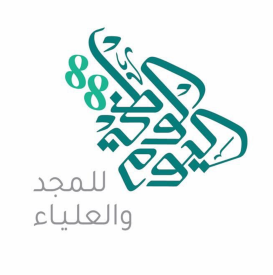 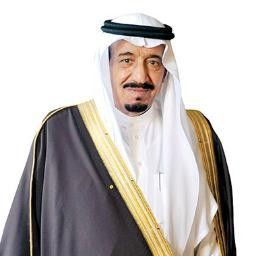 سلمان سلمان الملك فوق الثريا منزلك
سلمان سلمان الملك فوق الثريا منزل
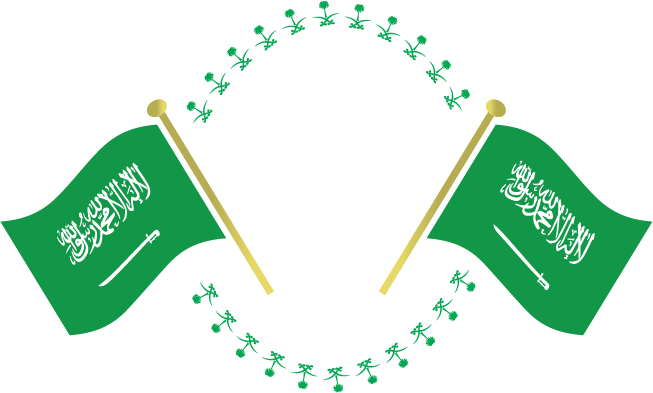 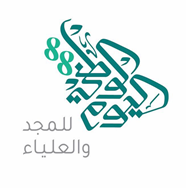 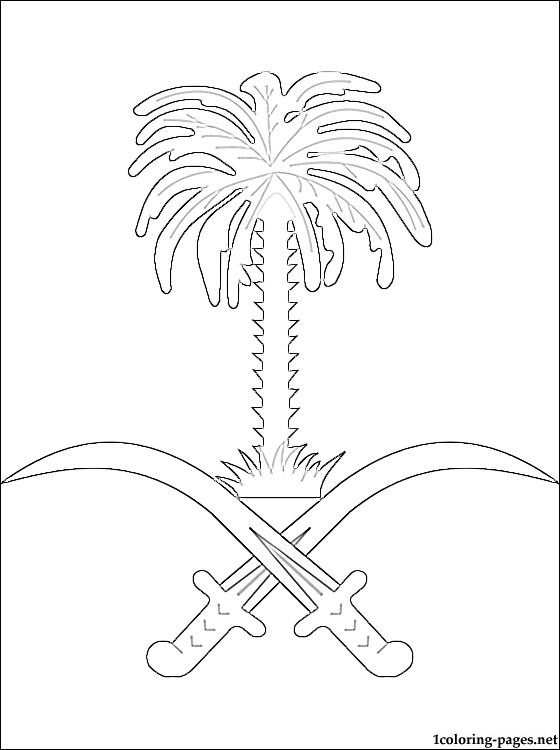 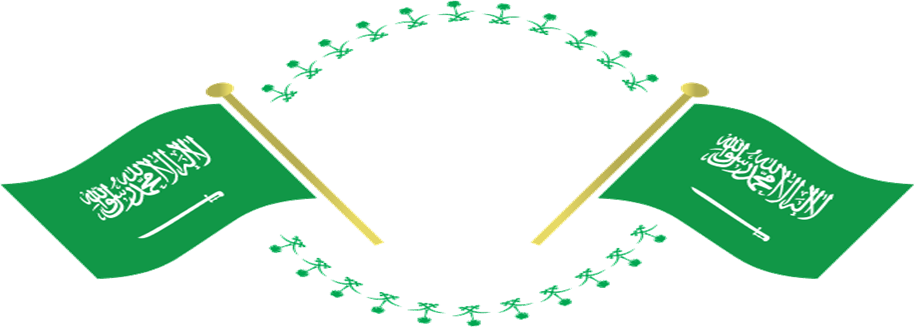 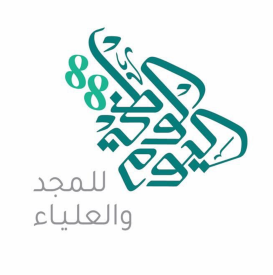 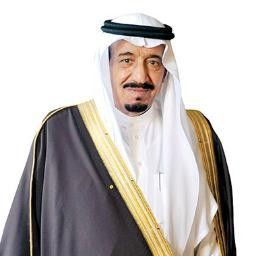 كم أحبك يا وطني.
وطني المملكة العربية السعودية .
كم أحبك يا وطني. 
وطني     المملكة العربية السعودية.
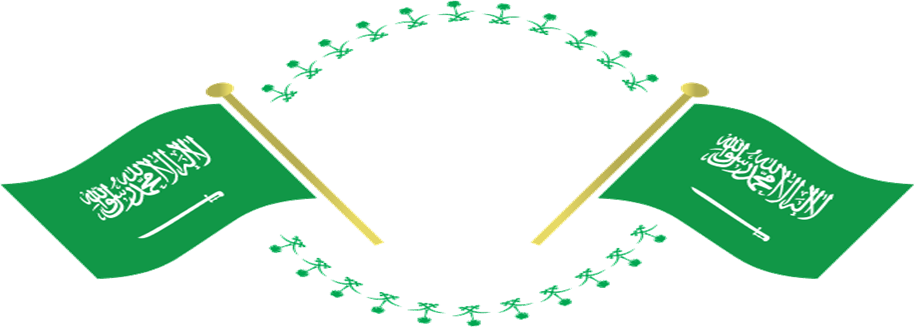 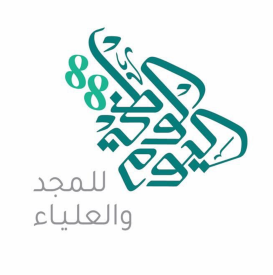 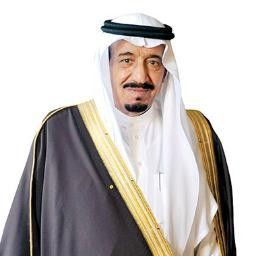 المسجد النبوي في وطني .
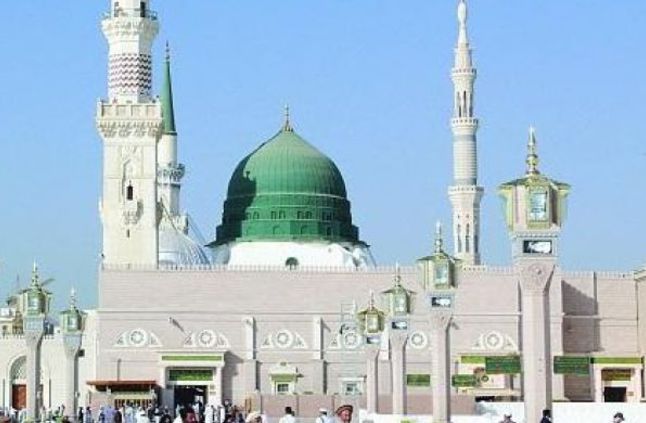 المسجد النبوي في وطني .
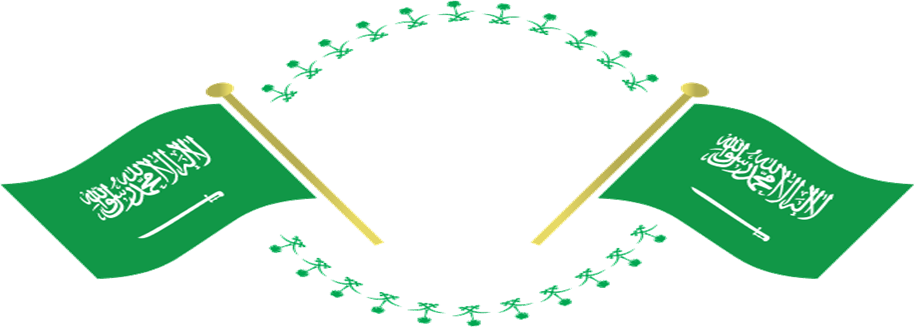 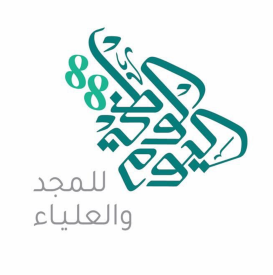 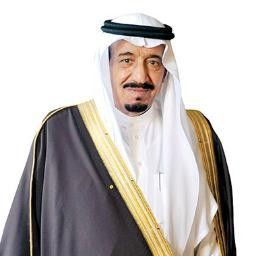 المسجد الحرام في وطني .
وقبلة المسلمين في وطني .
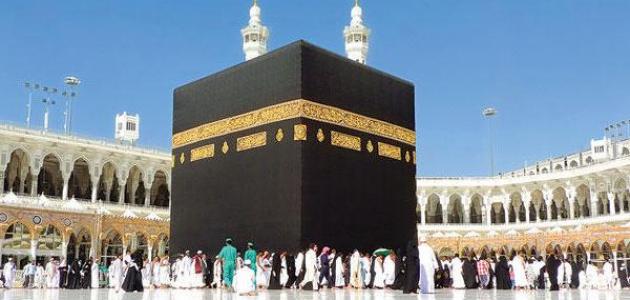 المسجد الحرام في وطني . 
وقبلة المسلمين في وطني .